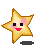 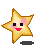 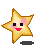 MÔN  TIN HỌC Lớp 5
Bài 2: CÂU LỆNH LẶP LỒNG NHAU
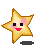 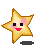 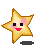 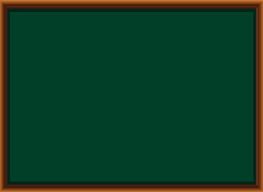 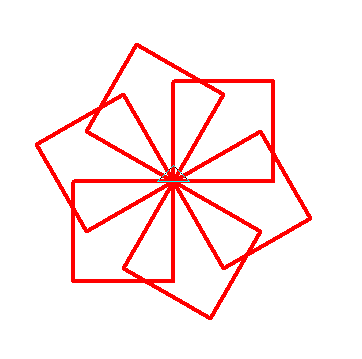 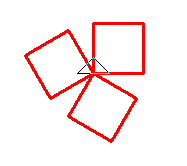 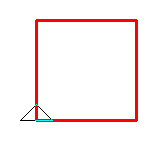 Hình 1
Hình 2
Hình 3
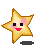 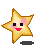 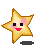 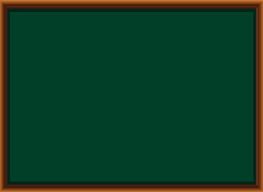 Bài 2:  CÂU LỆNH LẶP LỒNG NHAU
A. Hoạt động cơ bản
THỜI GIAN
1 : 00
0 : 59
0 : 58
0 : 57
0 : 56
0 : 55
0 : 54
0 : 53
0 : 52
0 : 51
0 : 50
0 : 49
0 : 48
0 : 47
0 : 46
0 : 45
0 : 44
0 : 43
0 : 42
0 : 41
0 : 40
0 : 39
0 : 38
0 : 37
0 : 36
0 : 35
0 : 34
0 : 43
0 : 32
0 : 31
0 : 30
0 : 29
0 : 28
0 : 27
0 : 26
0 : 25
0 : 24
0 : 23
0 : 22
0 : 21
0 : 20
0 : 19
0 : 18
0 : 17
0 : 16
0 : 15
0 : 14
0 : 13
0 : 12
0 : 11
0 : 10
0 : 09
0 : 08
0 : 07
0 : 06
0 : 05
0 : 04
0 : 03
0 : 02
0 : 01
0 : 00
HẾT GIỜ
1. Đánh dấu X vào        đặt cuối câu trả lời đúng.
Rùa thực hiện công việc nào dưới đây khi nhận được các lệnh sau.
REPEAT 6[FD 50 RT 60 WAIT 30] RT 72
Vẽ hình đa giác sáu cạnh.
Vẽ hình đa giác sáu cạnh, vẽ xong quay một góc 360/5 độ.
b) REPEAT 5[REPEAT 6[FD 50 RT 60 WAIT 30] RT 72]
Vẽ hình đa giác sáu cạnh.
Vẽ hình đa giác sáu cạnh, vẽ xong quay một góc 72 độ.
Lặp lại 5 lần, mỗi lần vẽ một hình đa giác sáu cạnh, vẽ xong quay một góc 72 độ.
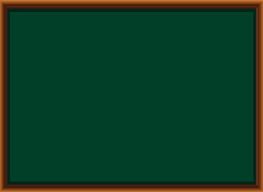 1. Đánh dấu X vào        đặt cuối câu trả lời đúng.
Rùa thực hiện công việc nào dưới đây khi nhận được các lệnh sau.
Tạm dừng 30 tíc
REPEAT 6[FD 50 RT 60 WAIT 30] RT 72


Vẽ hình đa giác sáu cạnh.
Vẽ hình đa giác sáu cạnh, vẽ xong quay một góc 360/5 độ.
Vẽ hình đa giác sáu cạnh
quay 72 độ
X
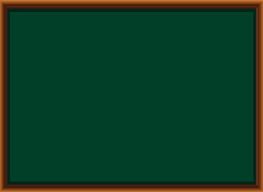 1. Đánh dấu X vào        đặt cuối câu trả lời đúng.
Rùa thực hiện công việc nào dưới đây khi nhận được các lệnh sau.
b) REPEAT 5[REPEAT 6[FD 50 RT 60 WAIT 30] RT 72]


Vẽ hình đa giác sáu cạnh.
Vẽ hình đa giác sáu cạnh, vẽ xong quay một góc 72 độ.
Lặp lại 5 lần, mỗi lần vẽ một hình đa giác sáu cạnh, vẽ xong quay một góc 72 độ.
Lặp lại 5 lần
Vẽ hình đa giác sáu cạnh
quay 72 độ
(hay 360/5 độ)
X
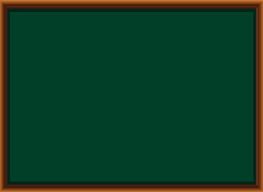 A. Hoaït ñoäng cô baûn
1. Đánh dấu X vào        đặt cuối câu trả lời đúng.
Rùa thực hiện công việc nào dưới đây khi nhận được các lệnh sau.
REPEAT 6[FD 50 RT 60 WAIT 30] RT 72
b) REPEAT 5[REPEAT 6[FD 50 RT 60 WAIT 30] RT 72]
2. Dùng máy tính kiểm tra lại kết quả các câu lệnh ở hoạt động 1.
THỜI GIAN
3 : 00
2 : 59
2 : 58
2 : 57
2 : 56
2 : 55
2 : 54
2 : 53
2 : 52
2 : 51
2 : 50
2 : 49
2 : 48
2 : 47
2 : 46
2 : 45
2 : 44
2 : 43
2 : 42
2 : 41
2 : 40
2 : 39
2 : 38
2 : 37
2 : 36
2 : 35
2 : 34
2 : 43
2 : 32
2 : 31
2 : 30
2 : 29
2 : 28
2 : 27
2 : 26
2 : 25
2 : 24
2 : 23
2 : 22
2 : 21
2 : 20
2 : 19
2 : 18
2 : 17
2 : 16
2 : 15
2 : 14
2 : 13
2 : 12
2 : 11
2 : 10
2 : 09
2 : 08
2 : 07
2 : 06
2 : 05
2 : 04
2 : 03
2 : 02
2 : 01
2 : 00
1 : 59
1 : 58
1 : 57
1 : 56
1 : 55
1 : 54
1 : 53
1 : 52
1 : 51
1 : 50
1 : 49
1 : 48
1 : 47
1 : 46
1 : 45
1 : 44
1 : 43
1 : 42
1 : 41
1 : 40
1 : 39
1 : 38
1 : 37
1 : 36
1 : 35
1 : 34
1 : 33
1 : 32
1 : 31
1 : 30
1 : 29
1 : 28
1 : 27
1 : 26
1 : 25
1 : 24
1 : 23
1 : 22
1 : 21
1 : 20
1 : 19
1 : 18
1 : 17
1 : 16
1 : 15
1 : 14
1 : 13
1 : 12
1 : 11
1 : 10
1 : 09
1 : 08
1 : 07
1 : 06
1 : 05
1 : 04
1 : 03
1 : 02
1 : 01
1 : 00
0 : 59
0 : 58
0 : 57
0 : 56
0 : 55
0 : 54
0 : 53
0 : 52
0 : 51
0 : 50
0 : 49
0 : 48
0 : 47
0 : 46
0 : 45
0 : 44
0 : 43
0 : 42
0 : 41
0 : 40
0 : 39
0 : 38
0 : 37
0 : 36
0 : 35
0 : 34
0 : 43
0 : 32
0 : 31
0 : 30
0 : 29
0 : 28
0 : 27
0 : 26
0 : 25
0 : 24
0 : 23
0 : 22
0 : 21
0 : 20
0 : 19
0 : 18
0 : 17
0 : 16
0 : 15
0 : 14
0 : 13
0 : 12
0 : 11
0 : 10
0 : 09
0 : 08
0 : 07
0 : 06
0 : 05
0 : 04
0 : 03
0 : 02
0 : 01
0 : 00
HẾT GIỜ
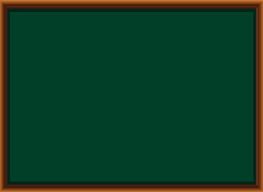 THỜI GIAN
1 : 00
0 : 59
0 : 58
0 : 57
0 : 56
0 : 55
0 : 54
0 : 53
0 : 52
0 : 51
0 : 50
0 : 49
0 : 48
0 : 47
0 : 46
0 : 45
0 : 44
0 : 43
0 : 42
0 : 41
0 : 40
0 : 39
0 : 38
0 : 37
0 : 36
0 : 35
0 : 34
0 : 43
0 : 32
0 : 31
0 : 30
0 : 29
0 : 28
0 : 27
0 : 26
0 : 25
0 : 24
0 : 23
0 : 22
0 : 21
0 : 20
0 : 19
0 : 18
0 : 17
0 : 16
0 : 15
0 : 14
0 : 13
0 : 12
0 : 11
0 : 10
0 : 09
0 : 08
0 : 07
0 : 06
0 : 05
0 : 04
0 : 03
0 : 02
0 : 01
0 : 00
HẾT GIỜ
3. Đánh dấu X vào        đặt cuối câu trả lời đúng.
Rùa thực hiện công việc nào dưới đây khi nhận được các lệnh sau.
REPEAT 8[REPEAT 6[FD 50 RT 60 WAIT 30] RT 45]


Vẽ hình đa giác sáu cạnh.
Vẽ hình đa giác sáu cạnh, vẽ xong quay một góc 360/8 độ.
c) Lặp lại 8 lần, mỗi lần vẽ một hình đa giác sáu cạnh, vẽ xong quay một góc 45 độ.
Lặp lại 8 lần
quay 45 độ
(hay 360/8 độ)
Vẽ hình đa giác sáu cạnh
X
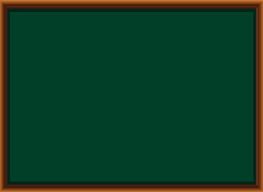 3. Đánh dấu X vào        đặt cuối câu trả lời đúng.
REPEAT 5[REPEAT 6[FD 50 RT 60 WAIT 30] RT 72]
Câu lệnh lặp lồng nhau
REPEAT 8[REPEAT 6[FD 50 RT 60 WAIT 30] RT 45]
4. Dùng máy tính kiểm tra lại kết quả câu lệnh ở hoạt động 3.
THỜI GIAN
2 : 00
1 : 59
1 : 58
1 : 57
1 : 56
1 : 55
1 : 54
1 : 53
1 : 52
1 : 51
1 : 50
1 : 49
1 : 48
1 : 47
1 : 46
1 : 45
1 : 44
1 : 43
1 : 42
1 : 41
1 : 40
1 : 39
1 : 38
1 : 37
1 : 36
1 : 35
1 : 34
1 : 33
1 : 32
1 : 31
1 : 30
1 : 29
1 : 28
1 : 27
1 : 26
1 : 25
1 : 24
1 : 23
1 : 22
1 : 21
1 : 20
1 : 19
1 : 18
1 : 17
1 : 16
1 : 15
1 : 14
1 : 13
1 : 12
1 : 11
1 : 10
1 : 09
1 : 08
1 : 07
1 : 06
1 : 05
1 : 04
1 : 03
1 : 02
1 : 01
1 : 00
0 : 59
0 : 58
0 : 57
0 : 56
0 : 55
0 : 54
0 : 53
0 : 52
0 : 51
0 : 50
0 : 49
0 : 48
0 : 47
0 : 46
0 : 45
0 : 44
0 : 43
0 : 42
0 : 41
0 : 40
0 : 39
0 : 38
0 : 37
0 : 36
0 : 35
0 : 34
0 : 43
0 : 32
0 : 31
0 : 30
0 : 29
0 : 28
0 : 27
0 : 26
0 : 25
0 : 24
0 : 23
0 : 22
0 : 21
0 : 20
0 : 19
0 : 18
0 : 17
0 : 16
0 : 15
0 : 14
0 : 13
0 : 12
0 : 11
0 : 10
0 : 09
0 : 08
0 : 07
0 : 06
0 : 05
0 : 04
0 : 03
0 : 02
0 : 01
0 : 00
HẾT GIỜ
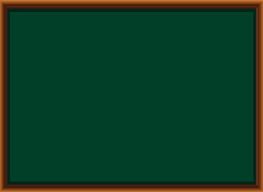 Chú ý:
Câu lệnh lặp có dạng Repeat n[ ]. Trong đó:
Số n trong câu lệnh chỉ số lần lặp; giữa Repeat và n phải có dấu cách.
Phần trong cặp ngoặc vuông [ ] là nơi ghi các lệnh được lặp lại.
Sử dụng câu lệnh lặp lồng nhau có thể cho ra nhiều hình giống nhau.
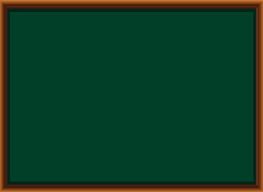 Sử dụng câu lệnh lặp lồng nhau có thể cho ra nhiều hình giống nhau.
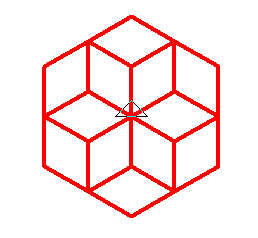 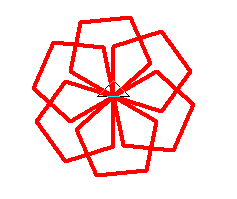 2
1
Repeat 6[ Repeat 5[fd 50 rt 72] rt 60]
Repeat 6[ Repeat 6[fd 50 rt 60] rt 60]
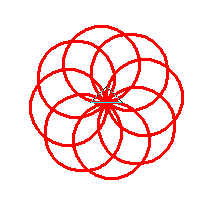 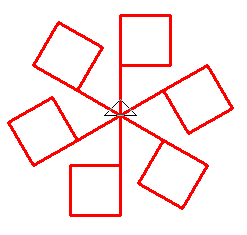 4
3
Repeat 6[ fd 50 Repeat 4[fd 50 rt 90] bk 50 rt 60]
Repeat 8[ Repeat 24[fd 5 rt 15] rt 45]
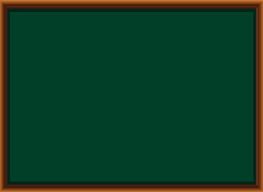 B. Hoạt động thực hành
1. Viết lệnh điều khiển Rùa thực hiện:
Lặp lại 4 lần, trong mỗi lần vẽ một hình vuông cạnh dài 50 bước, vẽ xong quay một góc 90 độ.

……………………………………………………………………………………
RT 90]
REPEAT 4[
REPEAT 4[FD 50 RT 90]
THỜI GIAN
1 : 00
0 : 59
0 : 58
0 : 57
0 : 56
0 : 55
0 : 54
0 : 53
0 : 52
0 : 51
0 : 50
0 : 49
0 : 48
0 : 47
0 : 46
0 : 45
0 : 44
0 : 43
0 : 42
0 : 41
0 : 40
0 : 39
0 : 38
0 : 37
0 : 36
0 : 35
0 : 34
0 : 43
0 : 32
0 : 31
0 : 30
0 : 29
0 : 28
0 : 27
0 : 26
0 : 25
0 : 24
0 : 23
0 : 22
0 : 21
0 : 20
0 : 19
0 : 18
0 : 17
0 : 16
0 : 15
0 : 14
0 : 13
0 : 12
0 : 11
0 : 10
0 : 09
0 : 08
0 : 07
0 : 06
0 : 05
0 : 04
0 : 03
0 : 02
0 : 01
0 : 00
HẾT GIỜ
THỜI GIAN
2 : 00
1 : 59
1 : 58
1 : 57
1 : 56
1 : 55
1 : 54
1 : 53
1 : 52
1 : 51
1 : 50
1 : 49
1 : 48
1 : 47
1 : 46
1 : 45
1 : 44
1 : 43
1 : 42
1 : 41
1 : 40
1 : 39
1 : 38
1 : 37
1 : 36
1 : 35
1 : 34
1 : 33
1 : 32
1 : 31
1 : 30
1 : 29
1 : 28
1 : 27
1 : 26
1 : 25
1 : 24
1 : 23
1 : 22
1 : 21
1 : 20
1 : 19
1 : 18
1 : 17
1 : 16
1 : 15
1 : 14
1 : 13
1 : 12
1 : 11
1 : 10
1 : 09
1 : 08
1 : 07
1 : 06
1 : 05
1 : 04
1 : 03
1 : 02
1 : 01
1 : 00
0 : 59
0 : 58
0 : 57
0 : 56
0 : 55
0 : 54
0 : 53
0 : 52
0 : 51
0 : 50
0 : 49
0 : 48
0 : 47
0 : 46
0 : 45
0 : 44
0 : 43
0 : 42
0 : 41
0 : 40
0 : 39
0 : 38
0 : 37
0 : 36
0 : 35
0 : 34
0 : 43
0 : 32
0 : 31
0 : 30
0 : 29
0 : 28
0 : 27
0 : 26
0 : 25
0 : 24
0 : 23
0 : 22
0 : 21
0 : 20
0 : 19
0 : 18
0 : 17
0 : 16
0 : 15
0 : 14
0 : 13
0 : 12
0 : 11
0 : 10
0 : 09
0 : 08
0 : 07
0 : 06
0 : 05
0 : 04
0 : 03
0 : 02
0 : 01
0 : 00
HẾT GIỜ
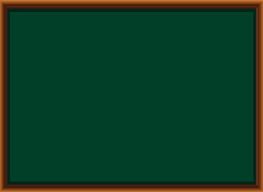 2. Viết lệnh điều khiển Rùa vẽ hình sau:
6
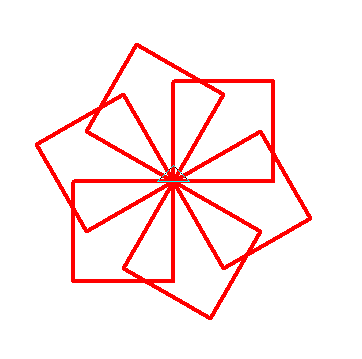 1
………………………………………………….……………………………………........................................................................................
REPEAT 6[
RT 60]
REPEAT 4[FD 50 RT 90]
5
2
4
3
THỜI GIAN
1 : 00
0 : 59
0 : 58
0 : 57
0 : 56
0 : 55
0 : 54
0 : 53
0 : 52
0 : 51
0 : 50
0 : 49
0 : 48
0 : 47
0 : 46
0 : 45
0 : 44
0 : 43
0 : 42
0 : 41
0 : 40
0 : 39
0 : 38
0 : 37
0 : 36
0 : 35
0 : 34
0 : 43
0 : 32
0 : 31
0 : 30
0 : 29
0 : 28
0 : 27
0 : 26
0 : 25
0 : 24
0 : 23
0 : 22
0 : 21
0 : 20
0 : 19
0 : 18
0 : 17
0 : 16
0 : 15
0 : 14
0 : 13
0 : 12
0 : 11
0 : 10
0 : 09
0 : 08
0 : 07
0 : 06
0 : 05
0 : 04
0 : 03
0 : 02
0 : 01
0 : 00
HẾT GIỜ
THỜI GIAN
2 : 00
1 : 59
1 : 58
1 : 57
1 : 56
1 : 55
1 : 54
1 : 53
1 : 52
1 : 51
1 : 50
1 : 49
1 : 48
1 : 47
1 : 46
1 : 45
1 : 44
1 : 43
1 : 42
1 : 41
1 : 40
1 : 39
1 : 38
1 : 37
1 : 36
1 : 35
1 : 34
1 : 33
1 : 32
1 : 31
1 : 30
1 : 29
1 : 28
1 : 27
1 : 26
1 : 25
1 : 24
1 : 23
1 : 22
1 : 21
1 : 20
1 : 19
1 : 18
1 : 17
1 : 16
1 : 15
1 : 14
1 : 13
1 : 12
1 : 11
1 : 10
1 : 09
1 : 08
1 : 07
1 : 06
1 : 05
1 : 04
1 : 03
1 : 02
1 : 01
1 : 00
0 : 59
0 : 58
0 : 57
0 : 56
0 : 55
0 : 54
0 : 53
0 : 52
0 : 51
0 : 50
0 : 49
0 : 48
0 : 47
0 : 46
0 : 45
0 : 44
0 : 43
0 : 42
0 : 41
0 : 40
0 : 39
0 : 38
0 : 37
0 : 36
0 : 35
0 : 34
0 : 43
0 : 32
0 : 31
0 : 30
0 : 29
0 : 28
0 : 27
0 : 26
0 : 25
0 : 24
0 : 23
0 : 22
0 : 21
0 : 20
0 : 19
0 : 18
0 : 17
0 : 16
0 : 15
0 : 14
0 : 13
0 : 12
0 : 11
0 : 10
0 : 09
0 : 08
0 : 07
0 : 06
0 : 05
0 : 04
0 : 03
0 : 02
0 : 01
0 : 00
HẾT GIỜ
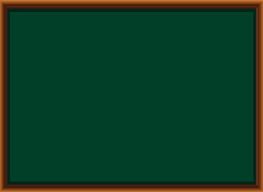 Ô cửa bí mật
2
3
1
6
4
5
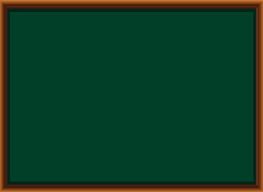 A
B
C
Câu 1: Câu lệnh lặp có dạng nào?
Repeat n[ ]
FD 50 RT 90
Repeat n
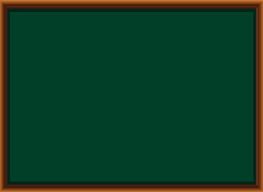 A
B
C
Câu 2: Chỉ số n trong câu lệnh lặp Repeat n[ ]  cho em biết điều gì?
Nơi ghi các câu lệnh
Số lần lặp
Số tuỳ thích
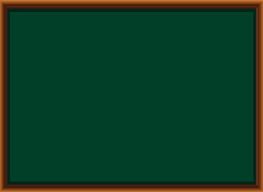 C
B
A
Câu 3: Khi sử dụng câu lệnh lặp lồng nhau,  em có thể
Tạo ra các hình cơ bản như hình vuông, hình tam giác.
Tạo ra nhiều hình giống nhau.
Tạo ra nhiều hình khác nhau.
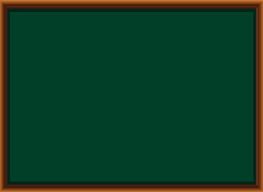 A
B
C
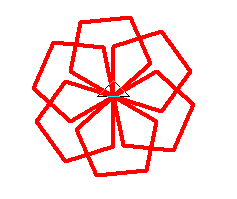 Câu 4: Để vẽ được hình bên, em sử dụng câu lệnh lặp nào?
REPEAT 4[REPEAT 5[FD 50 RT 72] RT 90]
REPEAT 5[REPEAT 5[FD 50 RT 72] RT 72]
REPEAT 6[REPEAT 5[FD 50 RT 72] RT 60]
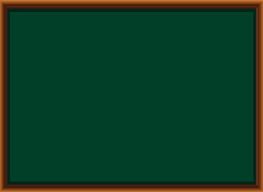 A
B
C
Câu 5: Câu lệnh lặp 
REPEAT 6[REPEAT 4[FD 50 RT 90] RT 60] 
vẽ được hình nào sau đây?
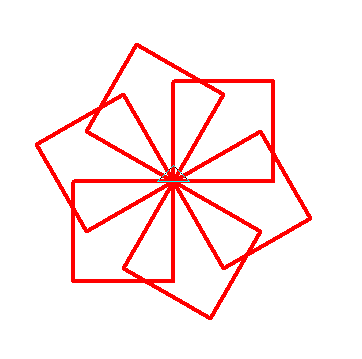 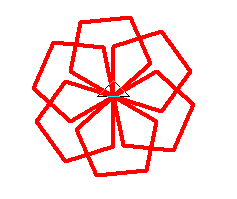 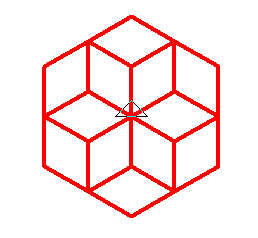 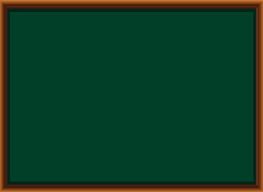 A
B
C
Câu 6: Câu lệnh lặp nào để vẽ hình: Lặp lại 5 lần, mỗi lần là một hình vuông, vẽ xong quay một góc 72 độ?
REPEAT 5[REPEAT 4[FD 50 RT 90] RT 72]
REPEAT 5[REPEAT 5[FD 50 RT 72] RT 72]
REPEAT 4[FD 50 RT 90]
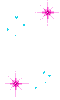 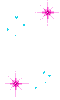 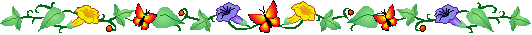 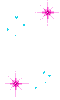 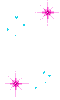 CHÚC SỨC KHỎE QUÝ THẦY CÔ
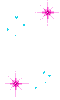 Chúc các em 
chăm ngoan, học giỏi!
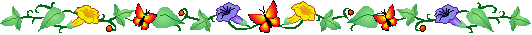 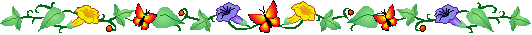 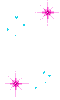 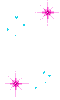 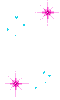 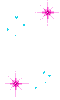 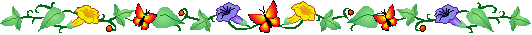 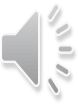